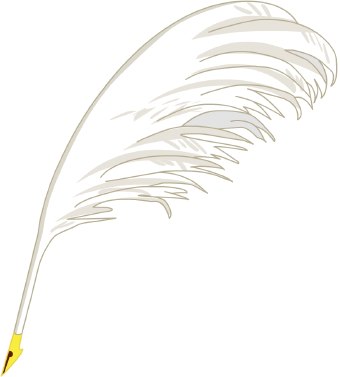 Manuscript Submissions: Getting Editors to “Yes”
Gail M Sullivan, MD, MPH
UConn Center on Aging
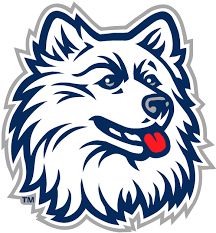 [Speaker Notes: Go – Huhoskies! (men’s champs this year)   Focus on medical education scholarship  Question about half-way through, and end, can use chat throughout, Dr. Day will monitor.]
Conflicts of Interest
No commercial disclosures

Editor-in-Chief,  J Graduate Medical Education*
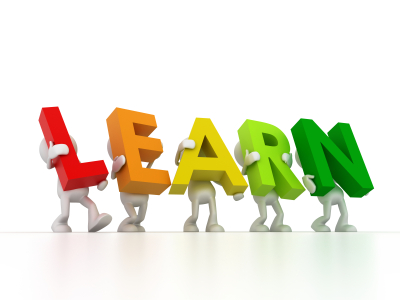 Understand medical education scholarship

Describe strategies to enhance quality in med ed research

Identify common pitfalls
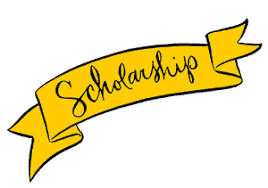 Scholarship of teaching – often program evaluation
Curriculum
Assessments
Faculty development
Career choices

Scholarship of discovery – med ed research
Quantitative – how much?  
Qualitative – why?

Scholarship of integration – literature synthesis (reviews)
[Speaker Notes: Glassick’s categories for medical education.  And now a new area: QI & implementation science – has it’s own stds for conducting, writing, evaluating research (JGME papers; SQUIRE-EDU published in 2019.]
Scholarship:  Glassick’s Criteria
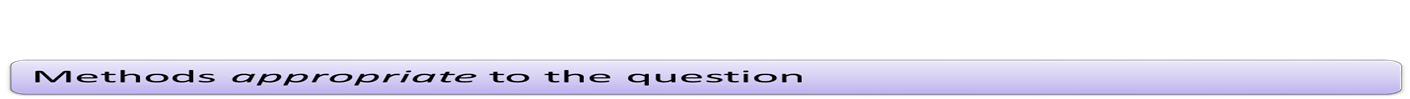 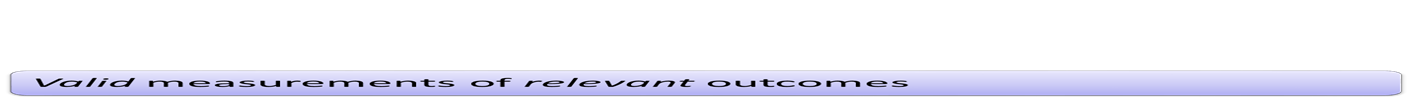 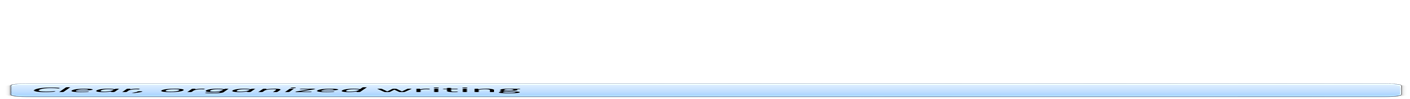 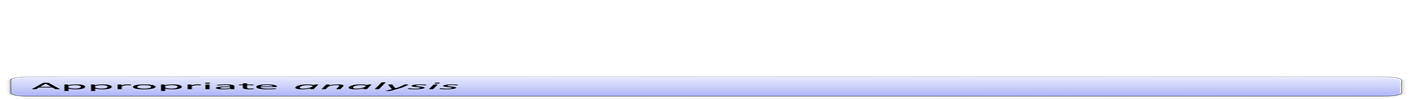 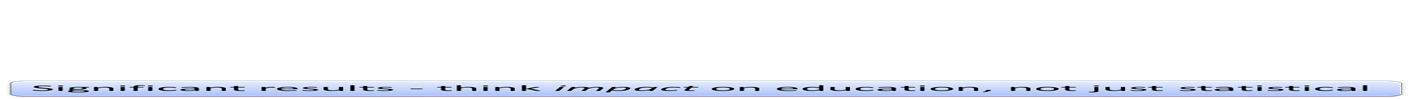 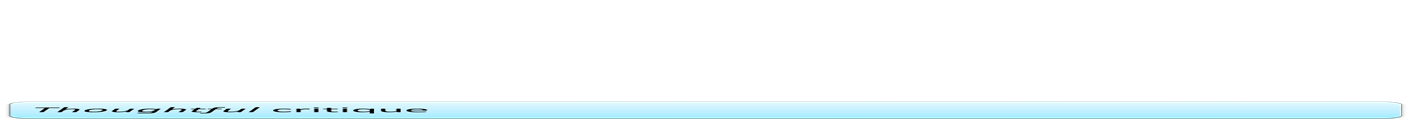 [Speaker Notes: I’m going to be using this lens for med ed research – which is just one type of scholarship]
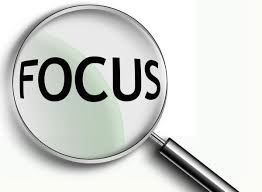 Define Question or Purpose
Quantitative:  how much?    

Will student ratings of residents improve if residents undergo a new teaching rotation?


Qualitative:  why?    

Why do residents report the same amount of stress with fewer work hours? 


Do literature search BEFORE finalizing question
Glassick & Boyer classic papers
[Speaker Notes: Referring more to education RESEARCH here]
Background - Literature
Skim regularly > 1 educ journal – or summaries – or podcasts

Free eToC though library

Med Teach 	 		     all health professions, teacher-focus
Medical Education  		     all health professions
JGME			     GME; useful ‘how to’ artcles
Acad Med 	 		     relevance to US med. schools
Teach Learn Med 		     add to educational theory
MedEdPortal		     online repository of educ products

Commentaries may identify research gaps
KeyLIME podcasts
Key Literature In Medical Education
[Speaker Notes: 100+ med ed journals!  Or Dr. Merl, other summaries]
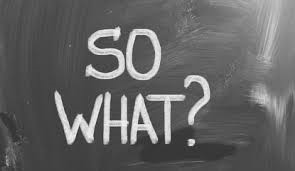 Is answer to your question a given?
“If you teach, they will learn” – proof of efficacy studies usually not helpful

Likely to find differences large enough to be relevant?
“After intervention, scores improved from 4.1 to 4.2,  1-5 scale

Untested ‘great ideas’ not usually helpful

Developing, testing, supporting educational theory IS useful
[Speaker Notes: If you’re thinking of dissemination – consider the ‘so what’]
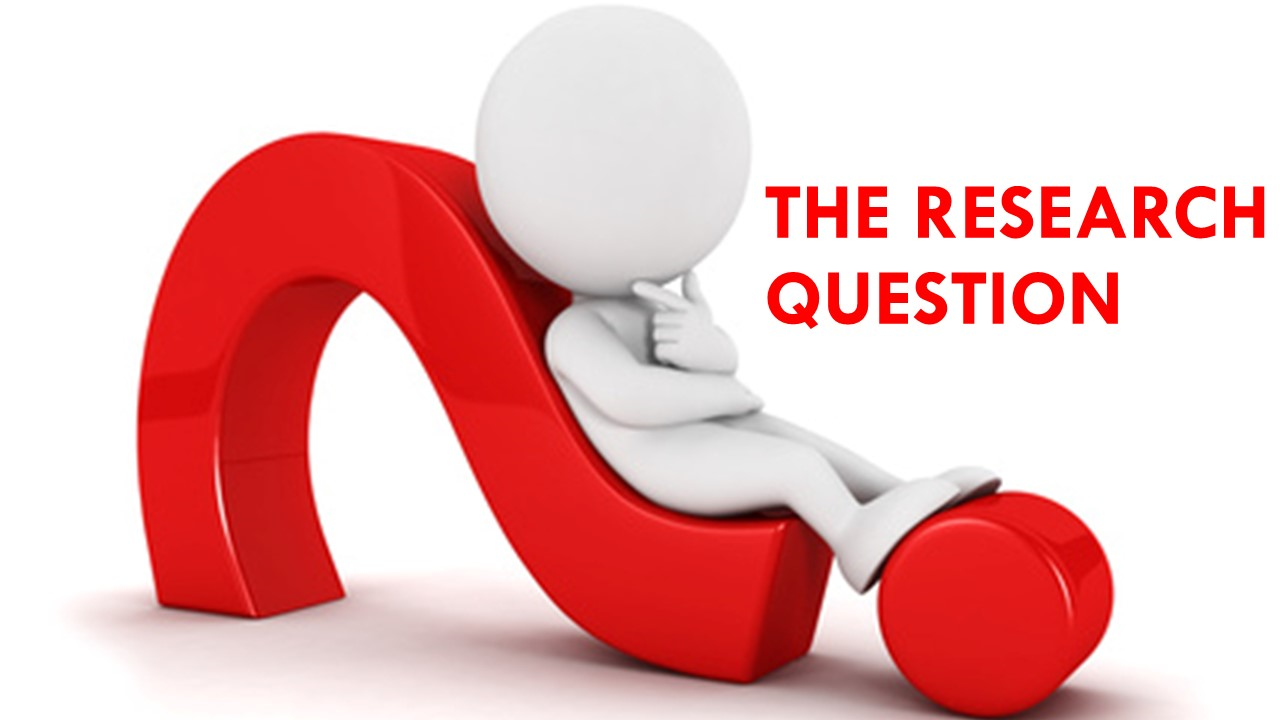 No funding?   
Review paper – work in group – qualitative

Reviews* can identify gaps

You have done ‘background’ for next research
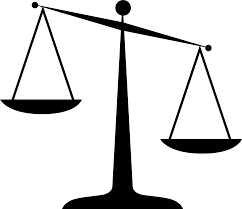 Design Project of Value to Others
Costs,
Time,
Effort
Sustained
change in behaviors
actions,
knowledge
Generalizability
How do your subjects, setting, compare to others?

Validity – are your findings true?
Not likely due to chance
Effects by confounding variables
Pre-/post test weakest research design

Usefulness
Are changes sustained?                         
What resources required for the intervention?  Feasibilty!
[Speaker Notes: Of course many projects can be just useful to your own site/program.  But consider: can this also be useful to others?  If so, these elements are important.]
Why Active Comparison Group?
Medical learners - smart, motivated
Learn anything you teach


‘No active control’ = ‘proof-of-efficacy’ trial
Unlikely any intervention would not have some effect


No difference, active group vs. no intervention
Outcome measure is at fault or study w/ low power (n)


Better: compare new intervention to reasonable comparison
Which better for what outcome, at how much ‘cost’
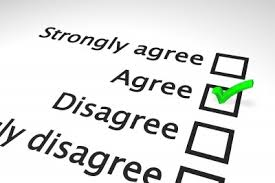 Beware of Surveys!
Trainee self-eval. of skills   WEAK - use external assessment


Trainee self-confidence      WEAK - most confident = least competent


Trainee acceptability           WEAK - but a must for new experiences
 

Test survey before use:  derive some validity evidence 
Don’t assume responders understand what you are asking 
“Always” vs. “Mostly” vs. “Usually
“Formal education” =  ?

Goal 70%+ response rate - - or compare responders to total population
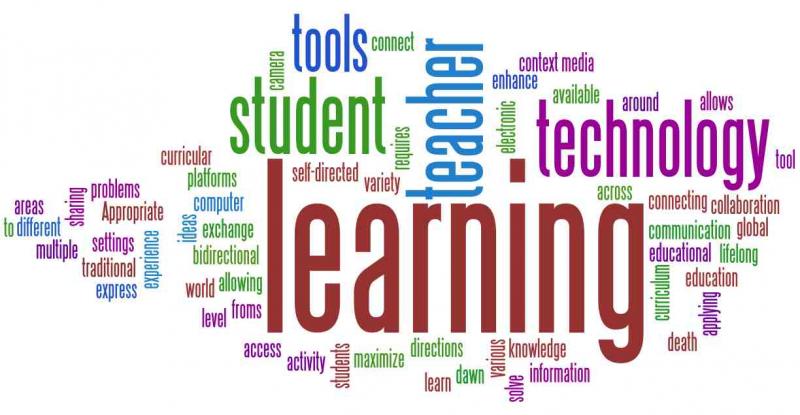 Qualitative Studies
“Qualitative” requires standard methods


Generate hypotheses  - a place to start 
 

 Use well-accepted, rigorous approaches
Work w/an expert

 Combine qualit & quantit methods: 1 informs other
Kirkpatrick’s Levels
4.  Patient outcomes, system 
	changes

3.  Behaviors with patients, SPs

2.  Knowledge or attitude change

1.  Participation, attendance, 
	acceptability
[Speaker Notes: 1= need to know if acceptable to trainees/faculty – but insufficient for other programs.  Goal: levels 2 or 3 (4 may be unattainable)]
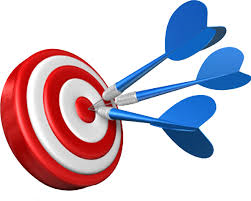 Outcome Measures – Quantit.
Match outcomes to question
Knowledge?    Skills?     Behaviors?    

Don’t use inappropriate outcomes because they’re easy


Objective  - avoid self-assessment

If modifying existing measures  - describe changes

If your own, base on literature & credible experts


“Downstream” outcomes if feasible


Sustained, not just immediate improvements
Assessments Need Validity Evidence
Construct validity
How closely does the score on the in-training exam reflect actual trainee knowledge?

Compare assessment to known gold standard or criterion

Do scores from new simulation exercise correlate with attending evals?

READ
DA Cook, TJ Beckman’s paper: Current concepts in validity and reliability for psychometric instruments, 2006, Am J Med; others
AMEE “Research Compass”
JGME - many articles
[Speaker Notes: Building validity evidence for assessments is an important contribution to scholarship, and published without the study using the new instrument – or combined.  MERSQI, Darcy Reed – career builder!]
Common Problems with Quantitative
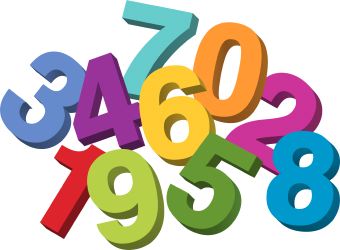 Studies often single site, single discipline, small n
Limits generalizability
Limits study power to find differences

Solutions
Power calc.  
Repeat intervention more than once
Implement at > 1 site, same discipline
Work with other disciplines
Don’t submit studies with <20 subjects - preferably 40+

Immediate outcomes
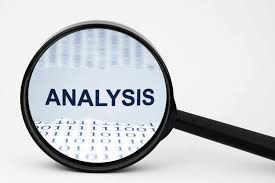 Specify tests BEFORE study
Adjust p for multiple independent comparisons

Examine for educational impact, effect size
Calculate effect size – unless obvious 
 Effect size more important than p level 

Qualitative:  themes with sample quotations or observations
[Speaker Notes: Note: in quality of med ed paper reviews, analysis usually reported best (quant. papers, Darcy Reed, DA Cook etc).]
Statistical Significance
Is not a direct indicator of size of effect, but rather a function of
 
Sample size

Effect size 

p level chosen


Effect size answers

How much effect did this program have?

How does this effect compare with effects of other interventions?

Does not vary with sample size
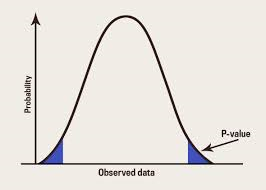 [Speaker Notes: No solo p levels!   Effect size does not vary with sample size!]
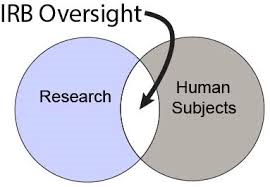 Humans + research → IRB approval or deemed exempt

If your IRB has no education expert
Read JGME editorials, discuss with IRB
Review Quality of Your Project -  Before You Start
[Speaker Notes: Just a guide – no paper can fulfill all criteria.  BEME=best evidence in medical education]
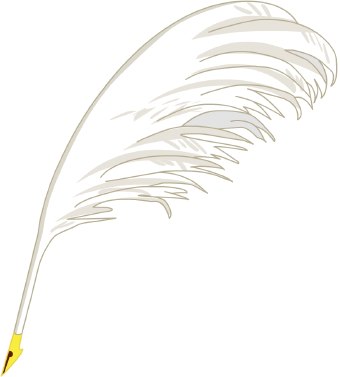 Dissemination Requires Clear Communication
Scholarship Requires Dissemination
[Speaker Notes: Pause for Hollis to ask questions if there any relevant.]
Manuscript:   IMRDC Recipe
I   ntroduction

M ethods 

R  esults 

D  iscussion 

C  onclusions
[Speaker Notes: Check journal – formats vary!  This is typical but each journal or venue has their OWN format]
Abstract
Follow journal format – always

Often only part of paper read by editor

May be only part of paper read by readers

Vs. cover letter – often not read
Abstract
Background: why important, what is the evidence gap (1-2 sentences)

Objective: research question or aim  (1 sentence)

Methods: sufficient, specific details to understand what was done

Results: specific findings, including specific numbers, time of study 

Conclusions: summary  -  most important, surprising, or unique 	CONSERVATIVE! (1 sentence)

Methods & Results = Bulk of Abstract!
[Speaker Notes: Follow journal or meeting abstract rules!  These are general recommendations only]
Abstract Pitfalls
Long background, conclusions – short methods, results
Move background & discussion into paper

No Methods frame: participants & setting, intervention, outcomes, analysis

Results: no numbers – solo p levels
  If qualitative, lack key themes

Conclusions: grandiose, overstated
[Speaker Notes: Basically the opposite of what I just said Could SKIP]
Peer review process
Goals: hi quality, content experts, thoughtful, timely


Reviewer selection
Classification matches 
Reviewer ratings & workload



Reviewer decisions vs editor decisions
[Speaker Notes: Goal: high quality review from someone with content expertise (topic, methods, or both) who is focused on helping the author – very altrustic role - - in a timely fashion.  Authors!  Choose classifications wisely!

All journals use classifications to match papers to reviewers:
Other considerations
High scores as reviewer (most journals actually rate reviewers)
Not already reviewing another paper or an ‘alternate’ (backup) reviewer for another paper
Not just completed a review (avoid burnout)
Also, we find potential reviewers not in our database, through PubMed and bibliographies, including the reference list in the index paper.
Note: JGME does not use reviewers suggested by authors -- other journals, especially basic science journals, often do.

A word about classifications -- Do carefully choose the classifications for your paper – most journals will ask you to do this.  We see lots of carelessly chosen classifications, or only 1, which generates few potential reviewers and annoys the editor.  If the journal asks you to choose classifications, choose as many as you are allowed and do this wisely.
If we (JGME) like a paper, and the authors have been lax in choosing classifications, we (EiC) will go back and choose for them – if EiC is in a good mood.  Staff assign classifications, for some journals. 

Reviewers are given reminders and time limits, and ‘uninvited’ if they cannot respond in time.  

[per Gail – response to DB questions but all info is on slides 15-16] REVIEWERS review for many journals.  They know less about each journal’s quality and focus filters, and what ‘major’ vs. ‘minor’ revision means for each journal.  Thus the editor makes the final decision, which is not necessarily and ‘average’ of the 2 reviewers.  For JGME – and this differs for every journal – a minor revision decision means that the journal will publish your paper if you satisfactorily respond to every comment/question.  It does not mean that there are few changes needed.  A ‘major’ revision decision means that we are very interested in the paper, but are not committing to acceptance even if all changes are made: there may be new information that becomes a reason for non-acceptance.  “Major” also does not mean that there are a lot of listed comments.  Other journals may use these designations differently.

Bottom line: the reviewer decision on a paper is a suggestion to the editor.  The editor weighs reviewer comments, importance/balance of content (vs. other papers in pipeline or just published), quality standard for journal, and paper fit for category.]
Reviewer Responsibilities
Unbiased, constructive feedback
Scholarly merits & scientific value of the work

Is writing clear, organized?

Relevance to readers?

Avoid personal comments, criticism

Maintain confidentiality
Council of Science Editors
Minor vs Major Revisions
Journals vary in commitment to accept after revision
 
Read letter carefully

For some “minor” = commitment to accept, if all requests answered

Some journals commit even with “major” revision
Revision Requested:  Now What?
Kubler-Ross Stages of Revision
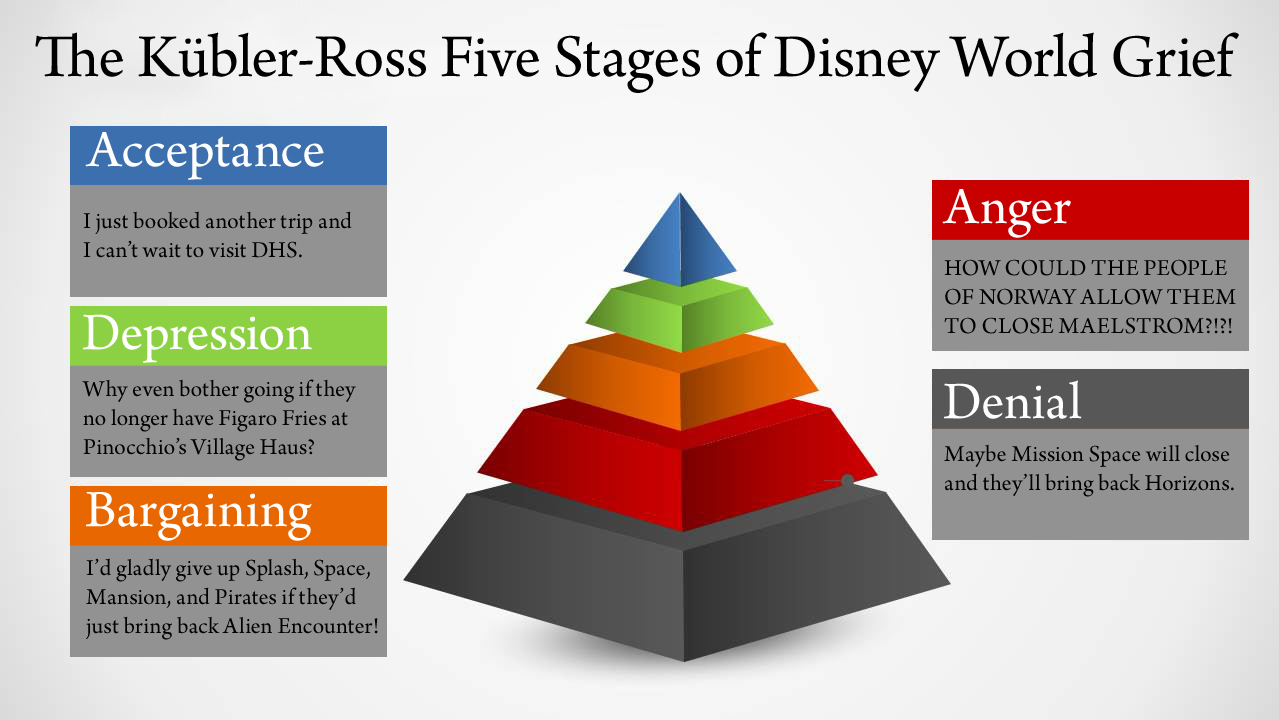 Who were these reviewers…
Seriously?  There must be a mistake…
[Speaker Notes: Credit to Deb Simpson for this slide]
Stages
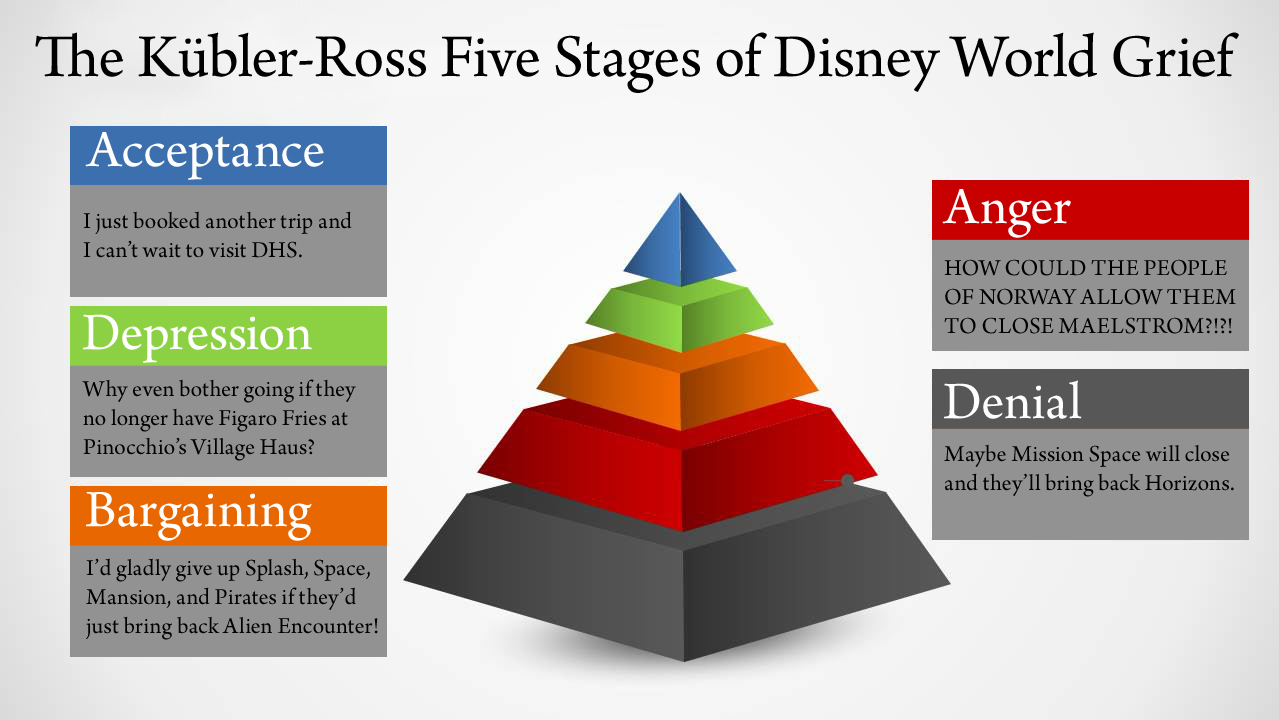 Just do it… Goal is to make it  better
Who were these reviewers…
Why even bother – if they don’t want it…
Seriously?  There must be a mistake…
I’ll just write a letter to EiC and…
[Speaker Notes: DEB]
3 Principles
Principle #1Revision always results in a better paper
Principle #2The editors and reviewers are always right
Principle #3Health professions education is a small world
[Speaker Notes: I have 3 principles, b/c all good things come in threes (Father, Son, Holy Ghost; Red, White, and Blue; Truth, Justice, and the American Way). These principles are not independent of one another; in fact, there’s quite a bit of overlap.  However, I suggest that if you keep these principles in mind as you write and rewrite your papers, you will achieve more publication success. 
Principle #1 – Revisions always result in a better paper. This seems like a pretty strong statement, but I have to say, in my experience it’s true. And keep in mind, I spend as much time on the author side of the fence as I do as an editor, and I get just as annoyed with having to make tons and tons of revisions. But, as Kevin Eva noted in his 2009 editorial, “I have never seen a paper, whether working as an author, reviewer or editor, that was not improved as a result of going through the [peer-review] process.” And I have to agree.




Principle #2 – The editors and reviewers are always right. Again, seems like a pretty strong statement. But I think this is less a statement of fact as it is a way to oriented yourself as you consider the comments and suggested revisions provided by editors and reviewers. Sure, reviewers are sometimes misinformed on issues – or flat wrong – but the fact is, if they didn’t understand something you did or said in your paper, odds are pretty good that the average reader won’t either.  And remember, most reviewers read your paper much more carefully than the average reader. So, if the reviewer missed something, then someone else probably will too. Remember, if some says “this is unclear,” don’t argue with them. If it’s unclear to someone else, that’s sort of the definition of something being unclear. And you won’t be standing there to argue if/when the paper is finally published. 

Principle #3 – Medical education (and medical education research more specifically) is a small world. Remember, it takes a career to build a strong professional reputation, but only one mistake can ruin it. So, be kind, be gracious, and use good manners. What’s more, don’t ignore advice that you’re given by editors and reviewers, even if you end up sending your paper elsewhere. The pool of meded reviewers is quite small, and so it’s not unlikely that your paper will get reviewed at another journal by THE SAME reviewer. This has happened to me (on the reviewer side) several times.  And there’s no quicker way to get a rejection than by ignoring a reviewer’s advice only to have that same person review you paper again and realize that you made no attempt to address the issues.  In general, it tends to be the same people running all these different editorial boards, etc.  Simply take a look at the masthead of a few of your favorite journals and you’ll see a lot of similar names.]
Your Mind-set
Shared goal:   better manuscript

Respond to each comment
Respond w/ affirmative change if possible
Polite, evidence-based rebuttal comments if not        
Acknowledge if unable to change:   +/- add to limitations 
Visually clear 
Succinct & direct
“We can’t respond as > word count but will add if editors wish”

Adhere to timeline – ask for extension if needed
[Speaker Notes: Remember, reviewers often see your responses!]
Visually Clear Example
R1
1.  Abstract: shorten the Background to 1 sentence

       Done


2.  Introduction: please mention the relevance of this topic to other specialties – 1 to 2 if possible

       Page 3, lines 35-40 states “Psychiatry has also experienced large increases in applications to residency and reported similar problems in scheduling and conducting interviews. (5)  In response to application inflation, otolaryngology has implemented simultaneous day interviews, across all residency programs.(5-7)”


3.  Results:  add a Table that displays the data in the second paragraph, pg 5, which will allow reduced text and word count

        Done, pg 15
What to Do with a Rejection
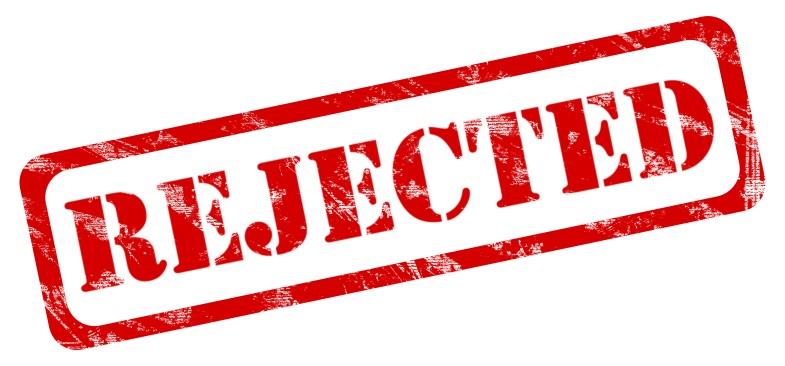 Handling Rejections
Some work may not be ready for wider dissemination

 Or - better targeting of journal, meeting

 Or - better writing
Reasonable People May Disagree
Tips                    			 & JGME Editorial
#1 
Take time to GRIEVE
#2
Engage the POSSE
#3EXPECT Revisions
#4
CONTROL 
Your Emotions
#5
Make it Easy for Them to SAY YES
#6
When Needed, GET CLARIFICATION
#7
BE PERSISTENT:Find Venue w/ Better Fit
[Speaker Notes: ARA

RDB story of “know your favorite sentence? Delete it.”]
Common Reasons for Rejection  			    Quantitative
Unclear theoretical underpinning

Studies single site, single discipline, small n (<40)


Solutions
Power calc. 
Repeat intervention more than once
Implement at > 1 site, same discipline
Work with other disciplines


Immediate outcomes

Volunteers or low participation rates

No comparison group:  “If you teach them, they will learn”
[Speaker Notes: From various studies – depending upon which journals included   Also, this is if you got beyond the abstract stage!]
Analysis Issues
Adjust p for multiple independent comparisons

Specify tests to be performed BEFORE


Examine for educational impact, effect size

Calculate effect size – unless obvious 
 Effect size more important than p level!
Common Reasons for Rejection  			Qualitative
Unclear theoretical underpinning

 Unclear methods

 Lack of rigor
Investigators’ stance, sampling, data trustworthiness, triangulation, etc

Using open-ended survey questions as “qualitative”

 Feedback = qualitative methods
[Speaker Notes: Work with an experienced qual researcher]
General
Writing confusing, rambling, typos

All numbers in text as well as graphics

Over word count without explanation

Does not fit scope of journal, or article category

Did not follow journal format!
Don’t let the first critical ‘look’ be by journal editors ormeeting reviewers!
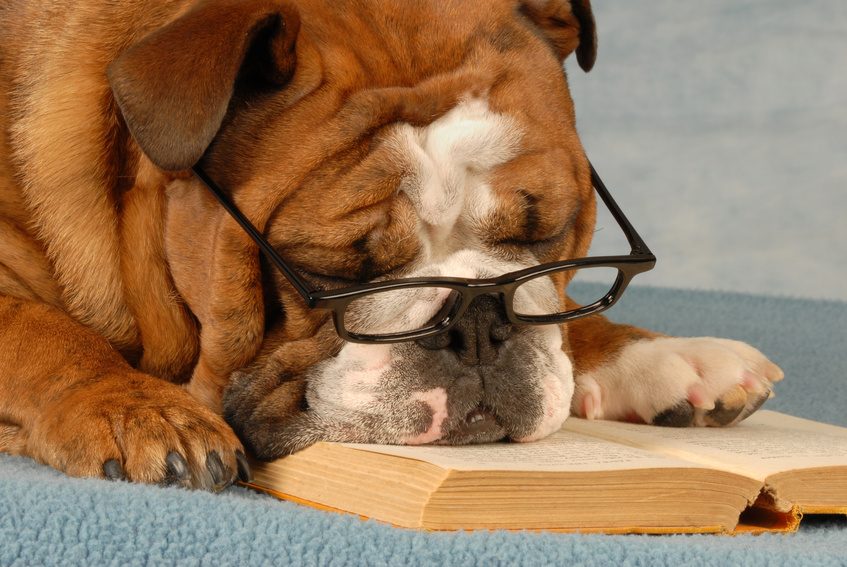 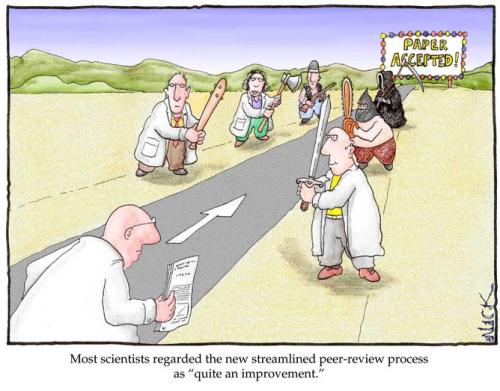 Questions?Thank you!